Topic 16: Issues in compiling functional and object-oriented languages
COS 320

Compiling Techniques


Princeton University Spring 2016

Lennart Beringer
1
Compiling functional and OO languages
General structure of compiler unchanged
Main challenges in functional languages:
semantic analysis: parametric polymorphism
code generation: higher-order functions
Main challenges in object-oriented languages:
semantic analysis classes and inheritance, access restrictions (private/public,…)
code generation: method dispatch
Also: garbage collection (Java, ML, Haskell, …)
Parametric polymorphism -- motivation
fun ilist_length (l: int_list) : nat := …
:
fun clist_length (l: char_list) : nat := …fun slist_length (l: string_list) : nat := …
virtually identical definitions
α: type variable
fun list_length (l: α list) : nat :=    case l with nil  0 | (h::t)  1 + list_length t
Javaclass List <T> {
   …
}
t: α list
h: α
benefits for programmer: 
code reuse; flexible libraries
code clarity: same behavior/structure  same code
modularity / information hiding
benefits for compiler: no code duplication  no duplicate analysis
Polymorphism – code generation strategies
monomorphization: compiler identifies all possible instantiations,generates separate code for each version, and calls the appropriateversion (type information at call sites)+ conceptually simple – “core language” remains monomorphic+ instantiations can use different representations, and be optimized   more specifically- requires whole-program compilation (identify all instantiations);   hence no separately compiled (polymorphic) libraries!- code duplication
monomorphization at JIT compilation- not every compiler / language / application suitable for JIT
uniform representation for all types (“boxed”, ie one pointerindirection – even for scalar types like int, float)
     + avoids code duplication and JIT overhead     - memory overhead; pointer indirection costly at runtime 
“intensional types” / dynamic dispatch: maintain runtimerepresentations of types, use this to identify which code to invoke- memory overhead, runtime overhead
Polymorphism – type analysis
Intuitive interpretation of type variables: “for all”
explicit polymorphism:
      - position of universal quantification syntactically explicit
     - in particular: non-top level quantification allowed           (nat  (forall α, α list))  nat), forall β, (β tree  forall α, (α x β))   nat
      Very expressive! Only type checking!
implicit polymorphism*: universal quantification only at top-level, hence syntactically redundant forall α, (α list  nat), forall α β, (β tree  (α x β))  (α x β)Algorithmically more feasible (inference!), and sufficient for many application ( ML)
* formal distinction between types and type schemes…
Polymorphism – type substitution
Substitution   X [ t / α]: instantiate a type variable α in X to t
(α x β  γ  β) [ nat / α ] = nat x β  γ  β
(α x β  γ  β) [ nat / β ] = α x nat  γ  nat
(α x β  γ  β) [ (δ list) / γ ] = α x β  δ list  β
(α x β  γ  β) [ (α list) / γ ] = α x β  δ list  β
α is implicitly all-quantified here, too – substitution is “capture-avoiding”, like α-renaming of term variables.
Polymorphism – type inference a la Hindley-Milner
ML’s type system: types can be ordered by the “is-an-instantiation-of” relationship
α x β  γ  β
…
nat x β  γ  β
(α list) x β  γ  β
α x nat  γ  nat
…
…
…
nat x nat  γ  nat
(α list) x nat  γ  nat
…
(α list) x nat  real  nat
…
(nat list) x nat  real  nat
Polymorphism – type inference a la Hindley-Milner
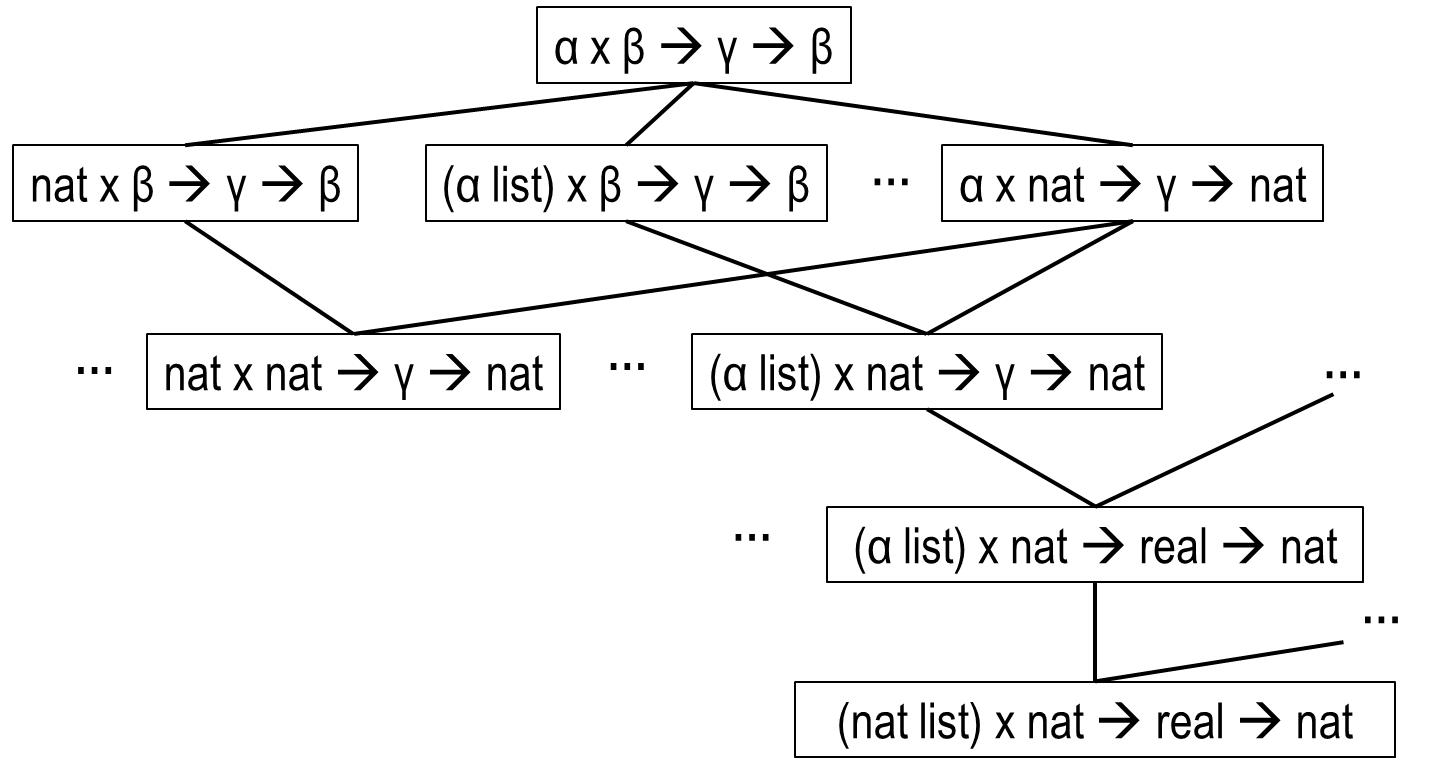 Thus: two types are either
incompatible, eg. int vs real, int vs int list, int vs α list, or
unifiable: there are are substitutions that make them “equal”:int vs int (substitutions: empty, empty)int vs α (substitutions: empty, int / α)int x α list vs α x β (substitutions: empty, [ int / α, α list / β] )
If they are unifiable, there is a (unique) most general type.
Polymorphism – type inference a la Hindley-Milner
Hindley-Milner type inference:
recursively walk the code structure, as in lecture on type systems,and return most general type scheme
when necessary (eg for matching type of a function): perform unification – report type error if not-unifiable
Algorithm W (cf function “infer” in slides on Types)
can now include TypeVars
substitution; map type variables to types
fun W (Σ: context) (e:expr): (Type x Subst) option = … (*next slide ..*)
assumptions; maps term variables to types
Auxiliary function: Unify: (Type x Type) -> Subst option
Polymorphism – type inference a la Hindley-Milner
fun W (Σ: context) (e:expr): (Type x Subst) option =
   case e of     …    | f a => case W Σ a of                   Some (T, τ) => case W (Στ) f of                                              Some (U, σ) => case Unify (Uσ, T -> β) of                                                                            Some ω => Some (βω, τσω)                   … (*all other cases: None*)    | … (*other cases of e*)
apply subst τ to types in Σ
apply subst τ to type U
fresh type variable
Damas, Luis; Milner, Robin (1982): Principal type-schemes for functional programs; 9th Symposium on Principles of programming languages (POPL'82). ACM. pp. 207–212.
Details:
For full ML, inference is DEXPTIME-complete - but in practice: linear/polytime
Higher-order functions
Functional languages: arguments and return values can be functions.
type intfun = int  int

fun foo () : intfun =
       return (fun z => z + 5);

var f = foo ();f 2;

fun apply42 (f:intfun): int = return (f 42);
var q = apply42 foo
return value is a function
function parameteris of functional type
function argumentis a function
Also with polymorphism: map (f: α  β)  α list  β list
Higher-order functions
type intfun = int  int

fun foo () : intfun =
       return (fun z => z + 5);

var f = foo ();f 2;
Q: where is the code for fun z => z + 5 
     located, i.e. what address should we 
     jump to when calling f 2?
Higher-order functions
type intfun = int  int

fun foo () : intfun =
       return (fun z => z + 5);

var f = foo ();f 2;
Q: where is the code for fun z => z + 5 
     located, i.e. what address should we 
     jump to when calling f 2?
A: have compiler generate a fresh name, bar, and emit code for the function
    fun bar z => z + 5. Have foo return the address of / label bar.
    Then use jump-register instruction (indirect jump) for call.
Higher-order functions
type intfun = int  int

fun foo () : intfun =
       return (fun z => z + 5);

var f = foo ();f 2;
Q: where is the code for fun z => z + 5 
     located, i.e. what address should we 
     jump to when calling f 2?
A: have compiler generate a fresh name, bar, and emit code for the function
    fun bar z => z + 5. Have foo return the address of / label bar.
    Then use jump-register instruction (indirect jump) for call.
Call to apply42 can pass address of foo as argument.
Use jump-register for call f 42.
fun apply42 (f:intfun): int = return (f 42);
var q = apply42 foo
But what about this?
At runtime, calls add 5, add 42 should yield functions that behave likeh5 (m:int) = 5+mh42 (m:int) = 42+m.
fun add (n:int) : intfun =
       let fun h (m:int) = n+m
       in h end
fun twice (f: intfun): intfun =       let fun g(x:int) = f (f x)       in g end 
var addFive: intfun = add 5
var addTen : intfun = twice addFive
But what about this?
At runtime, calls add 5, add 42 should yield functions that behave likeh5 (m:int) = 5+mh42 (m:int) = 42+m.
Each hi outlives the stackframe of its static host, add, where hi would usually look up n following the static link, -- but add’s frame is deallocated upon exit from add.
fun add (n:int) : intfun =
       let fun h (m:int) = n+m
       in h end
fun twice (f: intfun): intfun =       let fun g(x:int) = f (f x)       in g end 
var addFive: intfun = add 5
var addTen : intfun = twice addFive
Similarly, twice addFive should yieldgaddFive(x:int) = addFive (addFive x)
but gf needs to lookup f in stackframe of twice.
Combination of higher-order functions and nested function definitions conflicts with stack discipline of frame stack and with holding arguments and local variables in the stack frame.
Higher-order functions
Combination of higher-order functions and nested function definitions conflicts with stack discipline of frame stack and with holding arguments and local variables in the stack frame.
type intfun = int  int

fun h (n:int) (m:int) = n+m

fun add (n:int) : intfun = h n
fun g (f:intfun) (x:int) = f(f x)
fun twice (f: intfun): intfun = g f 
var addFive: intfun = add 5
var addTen : intfun = twice addFive
type intfun = int  int

fun add (n:int) : intfun =
       let fun h (n:int) (m:int) = n+m
       in h n end
fun twice (f: intfun): intfun =       let fun g (f:intfun) (x:int) = f (f x)       in g f end 
var addFive: intfun = add 5
var addTen : intfun = twice addFive
parameter lifting + block raising= λ-lifting
parameter lifting
Higher-order functions
Combination of higher-order functions and nested function definitions conflicts with stack discipline of frame stack and with holding arguments and local variables in the stack frame.
type intfun = int  int

fun h (n:int) (m:int) = n+m

fun add (n:int) : intfun = h n
fun g (f:intfun) (x:int) = f(f x)
fun twice (f: intfun): intfun = g f 
var addFive: intfun = add 5
var addTen : intfun = twice addFive
type intfun = int  int

fun add (n:int) : intfun =
       let fun h (n:int) (m:int) = n+m
       in h n end
fun twice (f: intfun): intfun =       let fun g (f:intfun) (x:int) = f (f x)       in g f end 
var addFive: intfun = add 5
var addTen : intfun = twice addFive
parameter lifting + block raising= λ-lifting
parameter lifting
Need to pair up code pointers with data for host-function’s variables / parameters, ie construct representations of h n (like h 5, h 42) and of g f (like g addFive).
These structures need to be allocated on the heap.
Closures
“code+data” pairs: representation of functions that have been provided with some of their arguments.
“code”: label/address of code to jump to
“data”: several representations possible
a) pointer to allocation record of host function’s invocation: “static link”
host function must still be heap-allocated to prevent stale pointers
caller of closure creates activation record based on data held in closure, deposits additional arguments at known offsets and jumps to the code pointer provided in closure
garbage collector can collect allocation records
sl:
sl:
code(h)
code(h)
H E A P
n: 5
n: 42
m: 33
m: 49
h42(49)
add 5
h5(33)
add 42
Activation records held in heap, linked by static links
Closures
b) pointer to a record (environment) in heap that holds the host function’s    escaping variables (ie exactly the variables the inner function might need)
host function can be allocated on stack, receive its arguments as before, and hold non-escaping variables, spills, etc in stack frame
New “local variable” EP points to environment
host frame deallocated upon exit from host-function, but environment of escaping variables not deallocated (maybe later GC’ed)
closure’s data part points to environment
Allocation records forinvocations to h5 are held on frame stack, and have pointer tothe closure.
env:
n:5
H E A P
FrameStack
code(h)
add 5
Closure for h5
:
EP
n:5
Closures
b) pointer to a record (environment) in heap that holds the host function’s    escaping variables (ie exactly the variables the inner function might need)
host function can be allocated on stack, receive its arguments as before, and hold non-escaping variables, spills, etc in stack frame
New “local variable” EP points to environment
host frame deallocated upon exit from host-function, but environment of escaping variables not deallocated (maybe later GC’ed)
closure’s data part points to environment
Allocation records forinvocations to h5 are held on frame stack, and have pointer tothe closure.
env:
n:5
FrameStack
H E A P
code(h)
add 5
Closure for h5
:
Pitfall: need to prevent h from modifying n, so that repeated invocations h5(33), h5(22) don’t interfere  no assignments to variables etc
EP
n:5
(Class-based) Object-oriented languages
Classes: enriched notion of types with support for
record type containing first-order (“fields”) and functional (“methods”) components
extension/inheritance/subclass mechanism
allows addition of data (fields) and functionality (methods)
allows modification of behavior: overriding of methods(often, types of parameters and result cannot be modified)
transitive ( class hierarchy), with top element OBJECT etc
self/this: name to refer to data component in methods; can often be considered an (implicit) additional method parameter
initialization/creation method for class instances (“objects”)
limiting visibility/inheritance of fields/methods: private/public/final
static
Objects: runtime structures arising from instantiating classes
record on heap containing values for all fields
invocation of methods: dispatch based on dynamic class, withpointer to data field passed as argument of “self/this”
dynamic
Object-oriented languages: type checking
class B: extends A {     A super; // often implicit     int f1; // maybe with explicit explicit initialization
     B b; // fields may be (pointers to) objects of class we’re defining     C c; // fields may be (pointers to) object of other classes, too     int foo (A a, D d) {…}
Tasks:
maintain class table (maps class names to classes/types, cf context)
maintain inheritance relationship (check absence of cycles)
check type constraints regarding overriding method definitions
checking of method bodies: add entry for self to local typing context
check adherence to private/public/final declarations
Class can refer to each other in cyclic fashion; split analysis into phases
Object representation (single inheritance)
Single inheritance: each class extends at most one other class.
(typically: classes other than OBJECT extend exactly one class)
class A extends Object { int a }
class B extends A { int b; int c }class C extends A { int d }
class D extends B { int e }
B
A
A
a=99
a=1
a=3
b=2
B
c=-2
A-fields “duplicated” – not a pointer to an A-object!
a=2
b=0
c=42
C
a=4
D
d=8
a=2
b=0
Fields: objects of class C contain first the fields for objects of C’s superclass, A, then fields declared in C.
c=42
e=42
Avoids code duplication when implementing inherited methods: loads/stores to fields access same location, counted as offset from base of object
Static versus dynamic class of object
Typically, can assign an object of class C to a variable/field declared to be of type A, where A is a superclass of C.
class A extends Object { int a }
class B extends A { int b; int c }class C extends A { int d }
class D extends B { int e }

var a_object : A := new C
A
a=1
method m (x:A) : T = {…} in class X:body of m well-typed w.r.t. x:A, so can only access x.a. Passing a larger C object is not harmful: additional fields ignored.
C
a=4
d=8
method k (…) : A = { … } in class Y:k may return an object of any subclass of A – eg body of k can be new C - but client only knows that the returned object has a field a.
Cf. subtyping
Method selection typically based on dynamic class
class A extends Object { int a;
     int f () = return (a +2) }
  :class C extends A { int d;
     int f () = return d //overrides A.f() }
int m (x:A) {
   return x.f() // code generation: jump to A.f?
} 
var c_obj := new C();print m(c_obj); // should invoke C.f, not A.f()
A
a=1
C
a=4
d=8
subclass of its static class
How to achieve this:
object contains reference to its “dynamic class”- requires class/class names to be represented at runtime
organize method dispatch table similar to fields (next slide)
Method dispatch based on dynamic class
class A extends Object { int a;  int f () = return (a+2) } 
class B extends A { int b; int c;
     A g() = … // additional method }class C extends A { int d;
     int f = return d //overrides A.f() }
int m (x:A) {
   return x.f() // code generation: jump to A.f?
}
MT
A
B
C
a=1
label for code(A_f)
label for code(A_f)
label for code(C_f)
B-objects of dynamic class should call A.f, C-objects should call C.f
MT
a=2
b=0
c=42
MT
a=4
Code for f located at same offset, in all subclasses of A
1
1
1
d=8
Methodtable
2
Now, the implementation of m follows it’s A-argument’s link to the method table, then knows where to find f.
Label for code(B_g)
Final exam
Saturday, May 14th, Friend 004, 
7:30pm – 10:30pm
Closed book, laptop, iphone !
Don’t blame me…..
Final exam
Saturday, May 14th, Friend 004, 
7:30pm – 10:30pm
Closed book, laptop, iphone !
Don’t blame me…..
Cheat sheet: one A4 paper, double-sided.
Exam is cumulative: covers the entire semester
lecture material incl today
MCIML: except for last chapter and overly TIGER – specific implementation details
HW 1 – HW 9, incl. basic ML programming